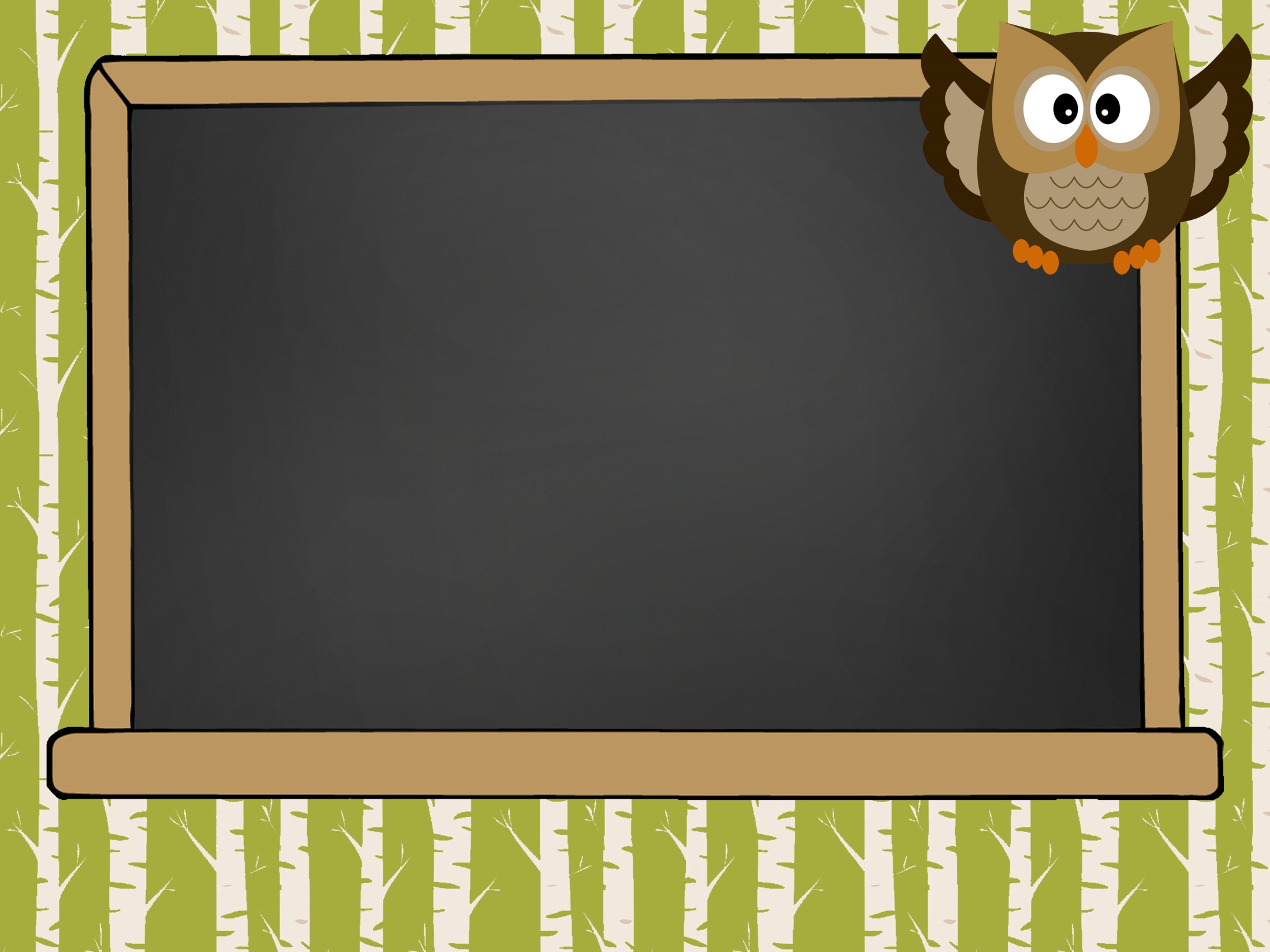 Parent Night2016-2017
Hello.  My name is
Kathrynh@andrews.edu
269-208-3286 – cell
269-473-2331 – home
269-471-6982 - classroom
2016-2017
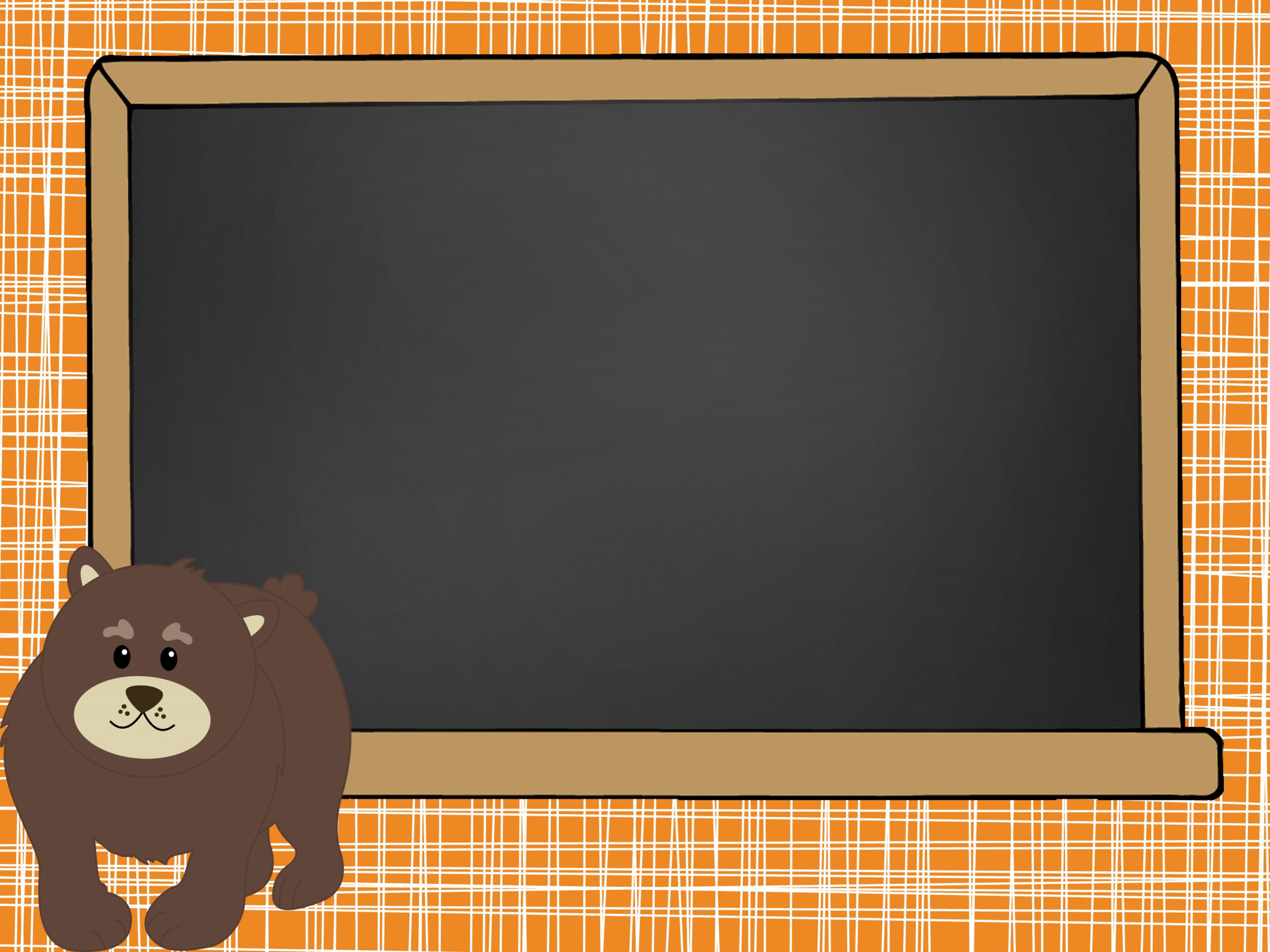 Dynamics of the Class
Girls –12 
Boys –11

First born	8 – 3 are only child
Middle	3			
Youngest	11 

8 languages: Creole, French, Spanish, English, Malagasy, Punjabi/Hindi, Rondes, Ndebele
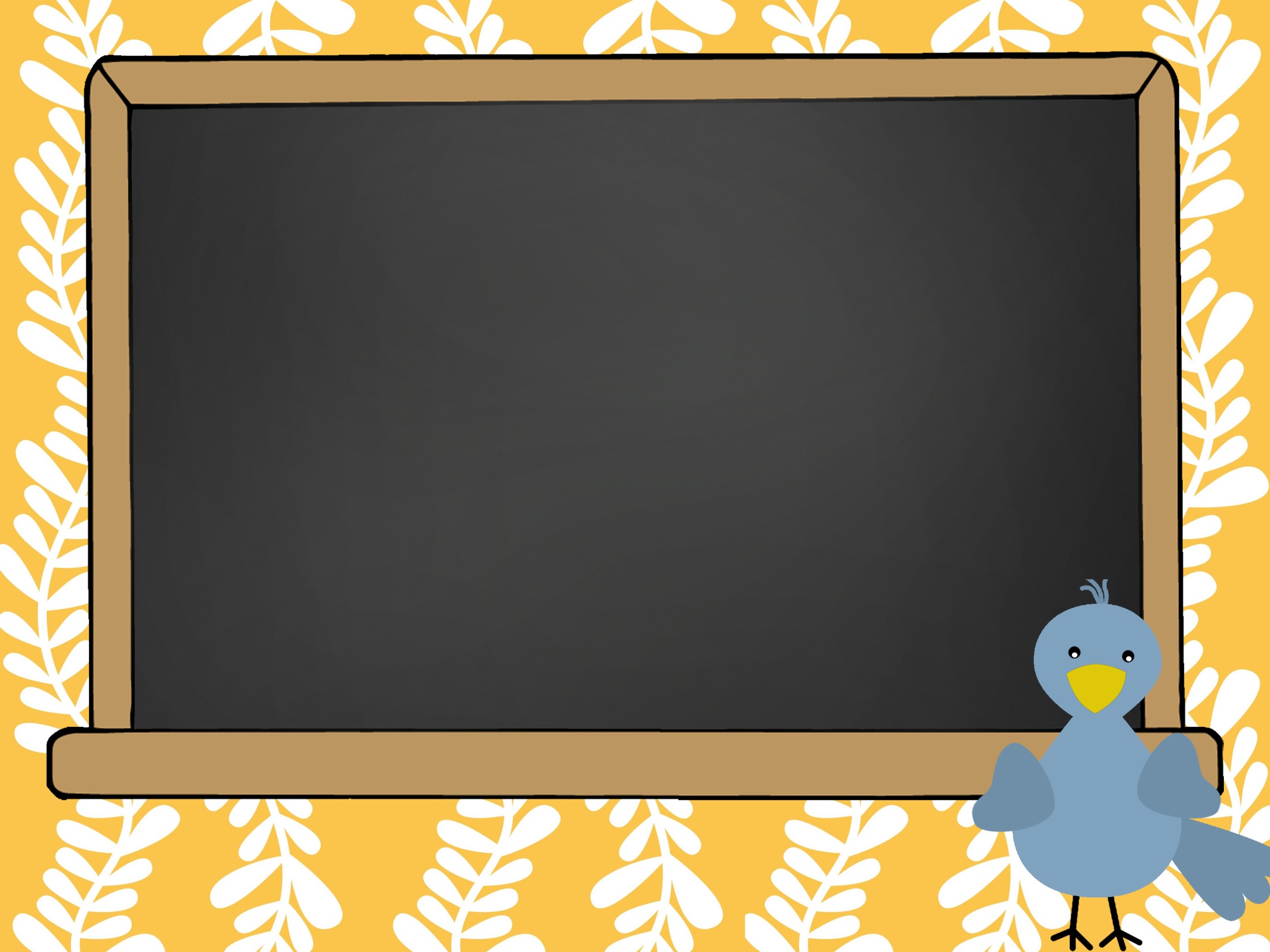 Morning procedure
Greet your teacher
Put your things on your desk
Remove from your backpack
Homework folder
Library books
Water bottle
Place your backpack in the closet
Hang up your coat
Remove your chair from your desk and say hello to your neighbour.
Be ready, sitting at your desk before 8:15, watch the clock.
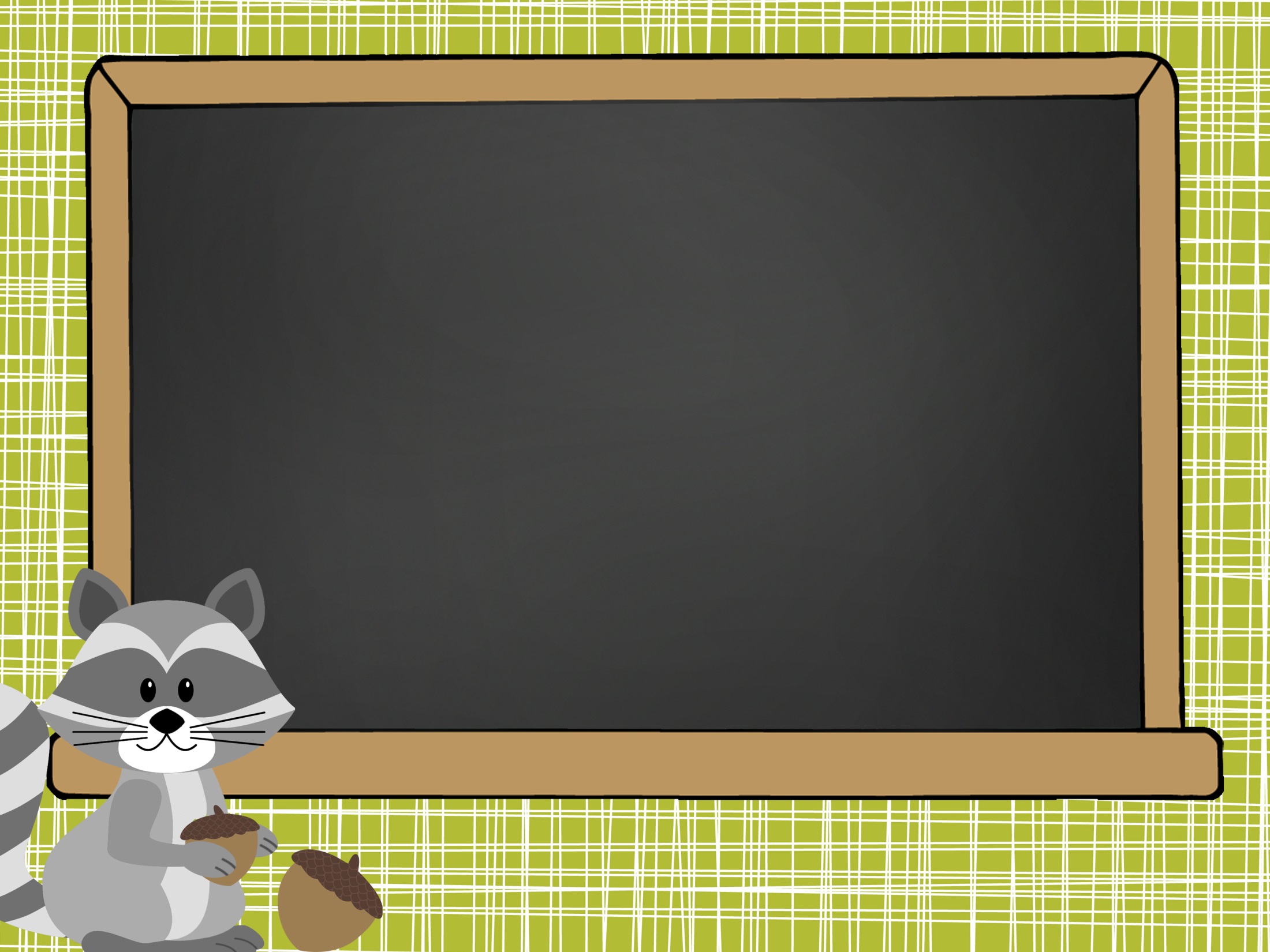 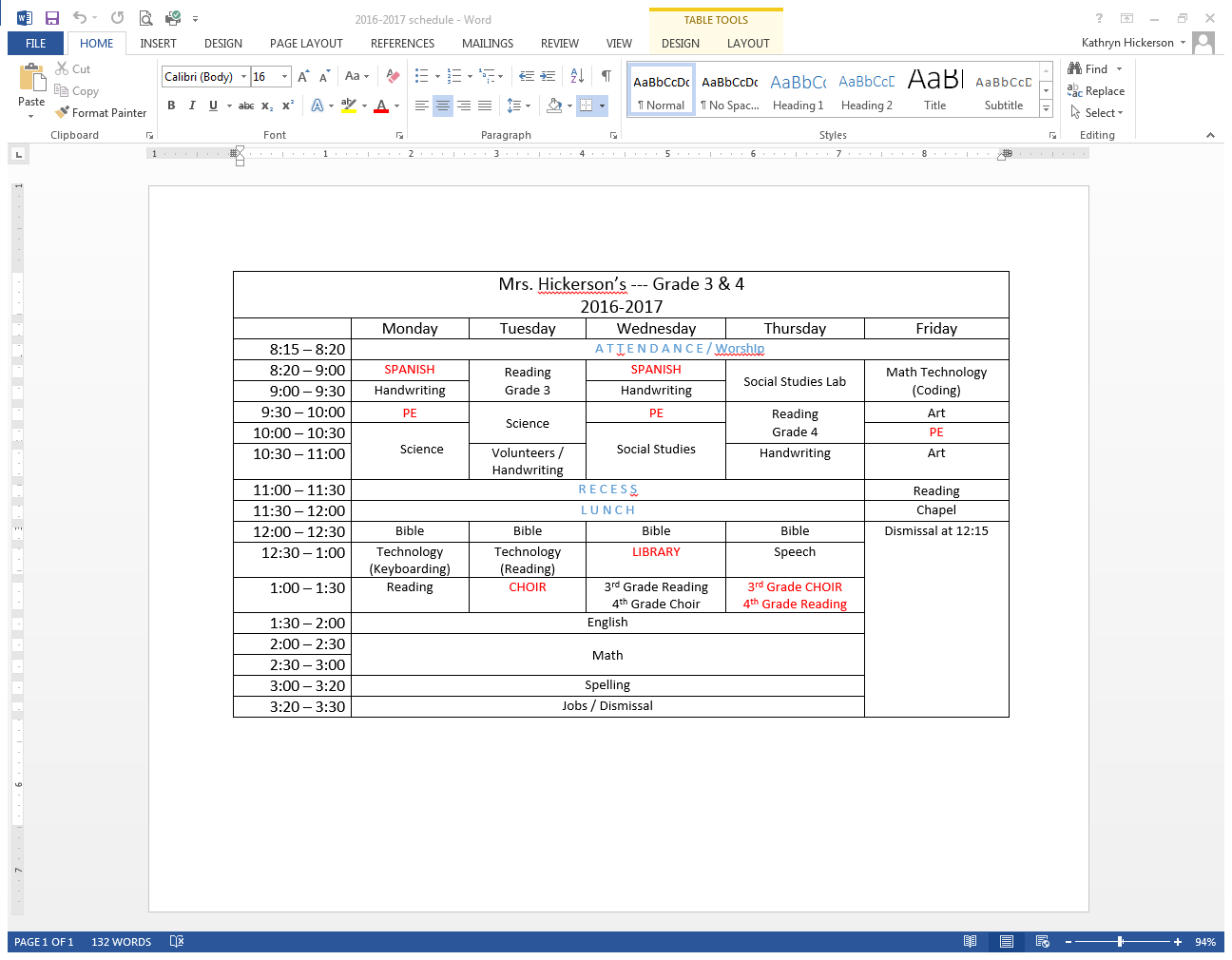 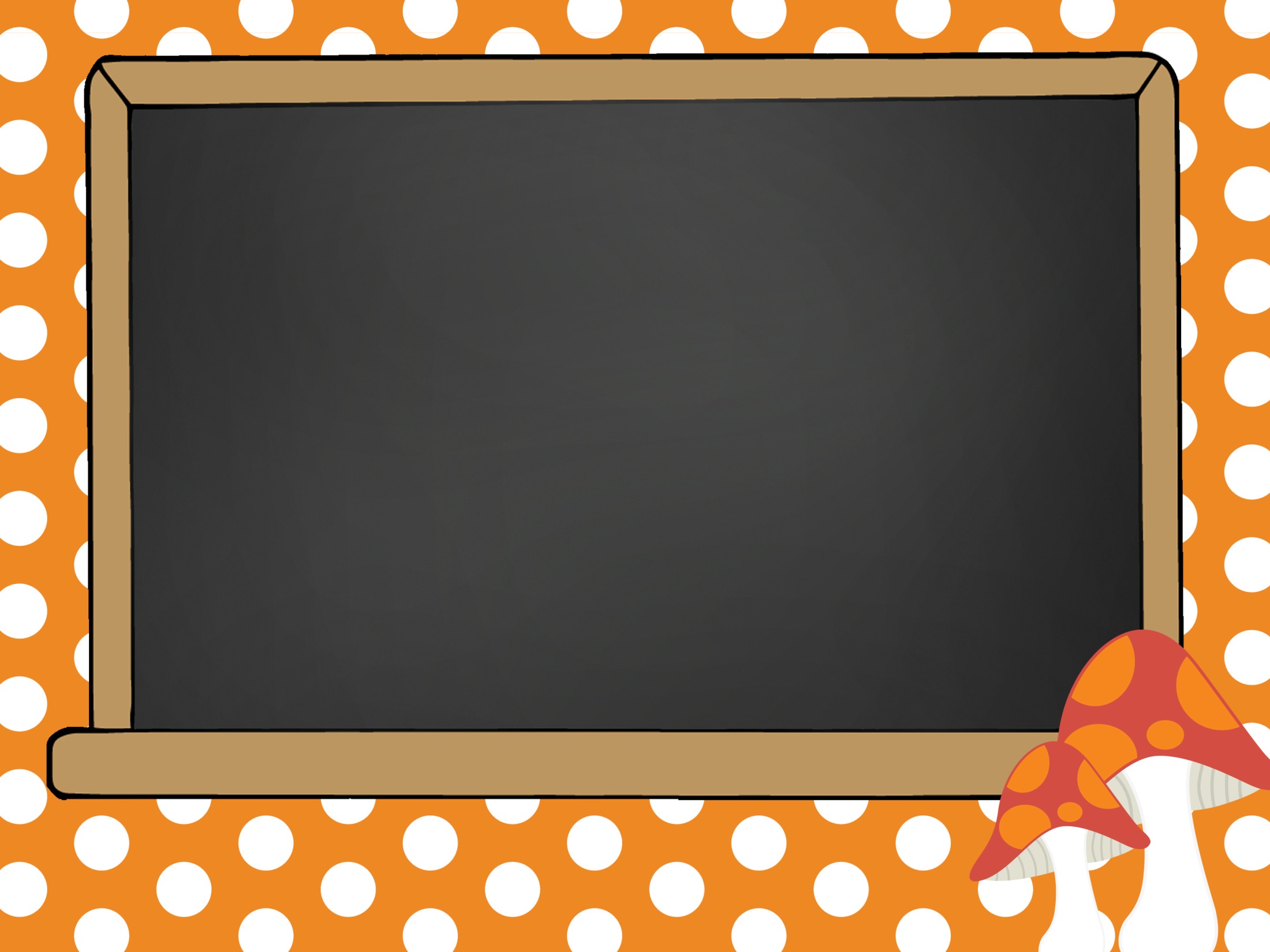 Daily expectations
Complete work in class
Bring homework folder
To school each day
Home each night
Return work the next morning
Get assignments when ill
Return them the next week
Name & Number/Date/Class/Assignment
100/90/80/70 – O/S/P/N
Grading / Recording
Myself / Mrs. DeWind
Occasional student worker
All / Specific / Completed
Sneezes
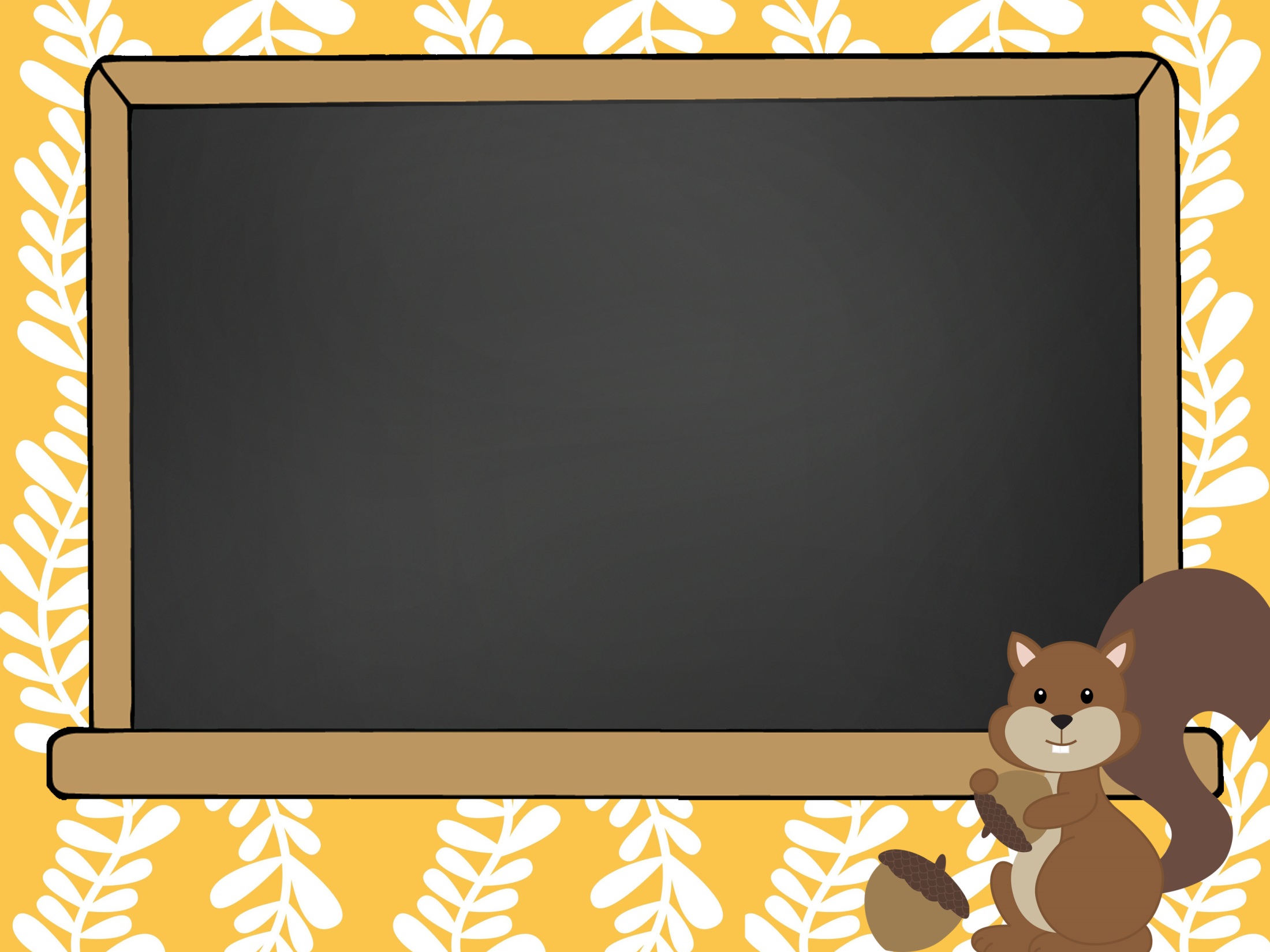 Bible
* Options for Parents
Bible Story *
Adventist History *
Memory Verses *
Journal
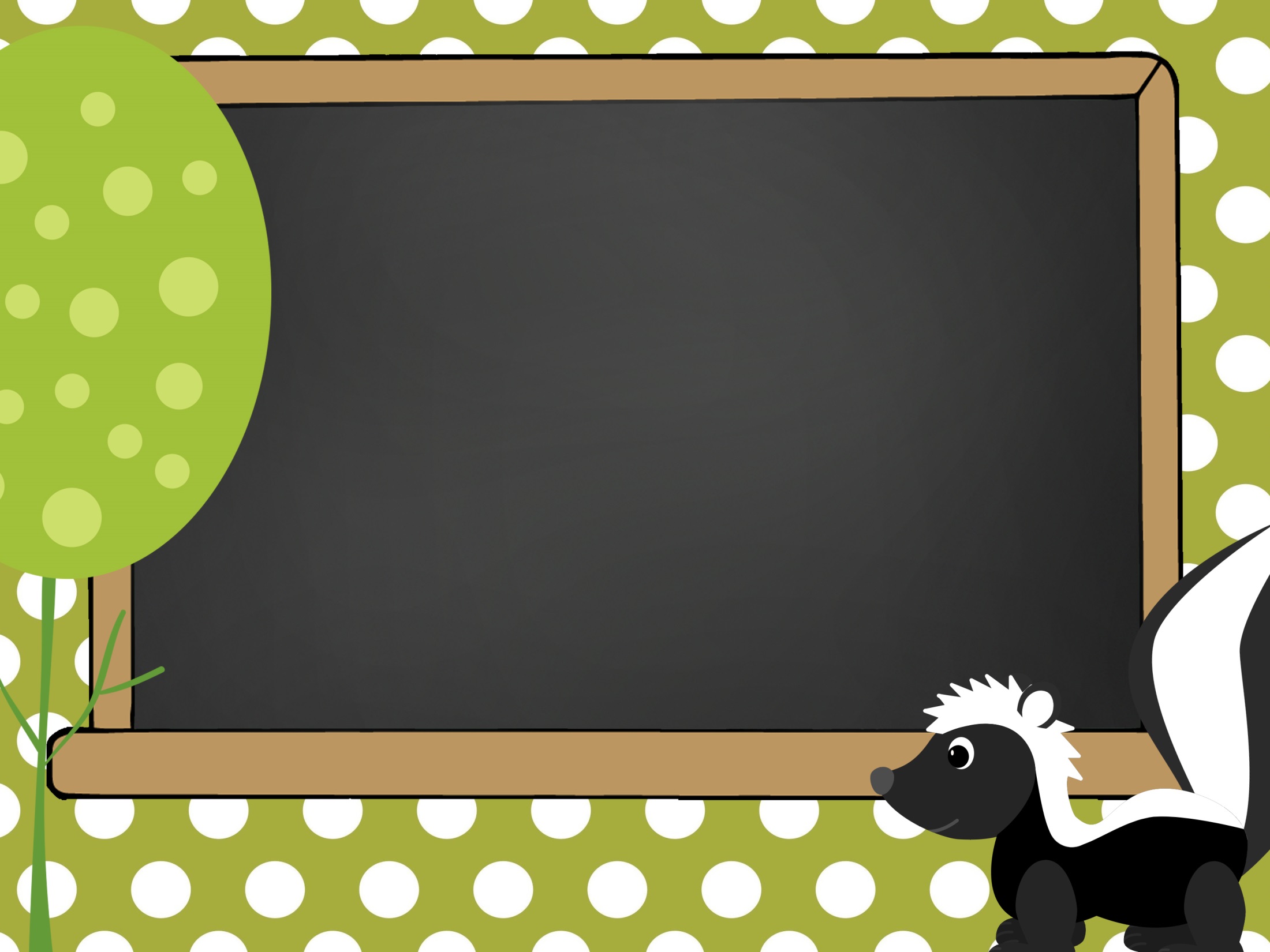 Spelling
New words on Monday
- sorts
Test on Thursday
Homework sheet due Friday
Mini-lesson
Assignments in class
Group practice
Words Their Way assessment
https://www.spellingcity.com
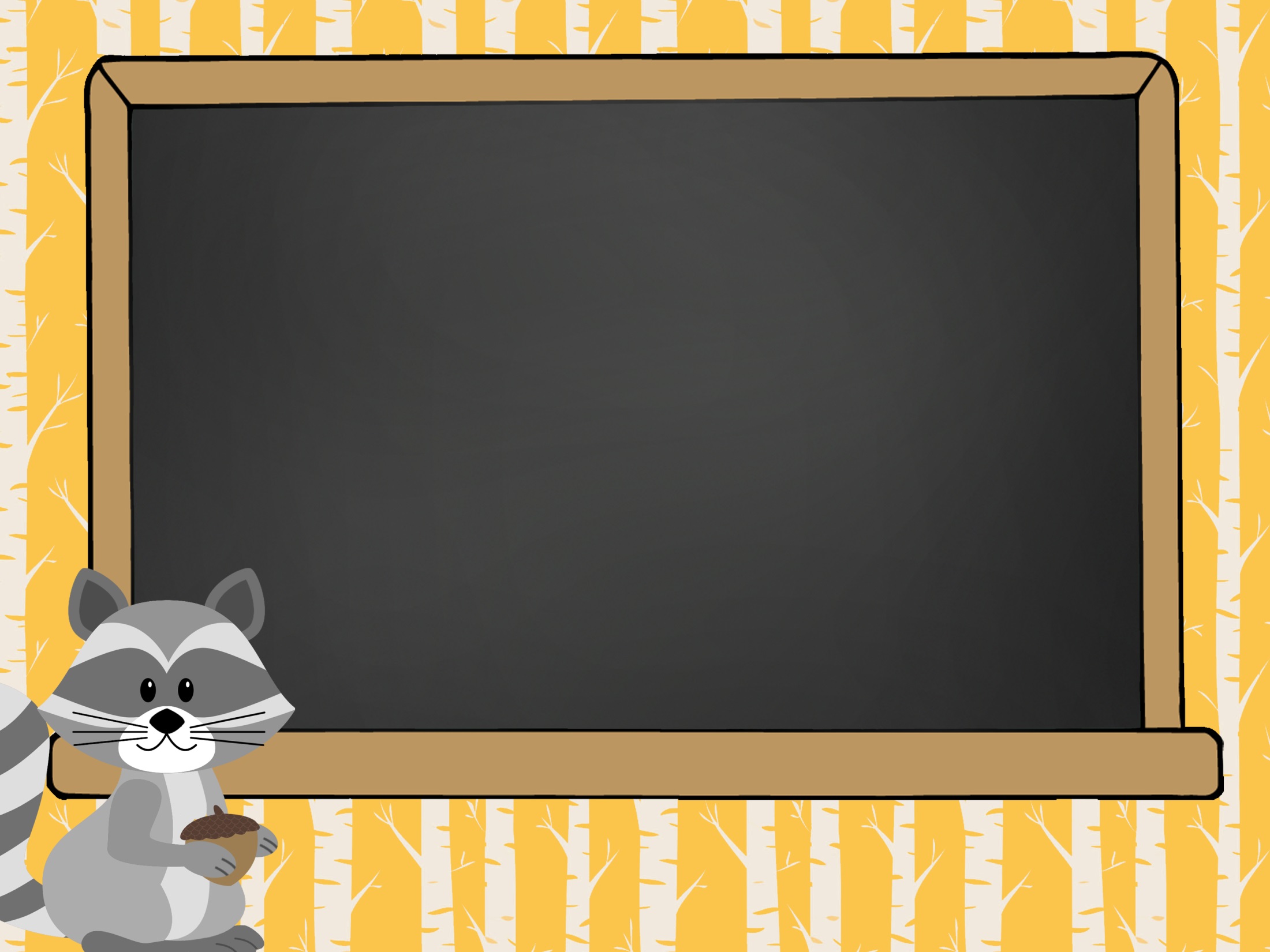 Handwriting
Learning cursive
Lower case
i and t
e and l
And words that use those letters
All cursive beginning in January
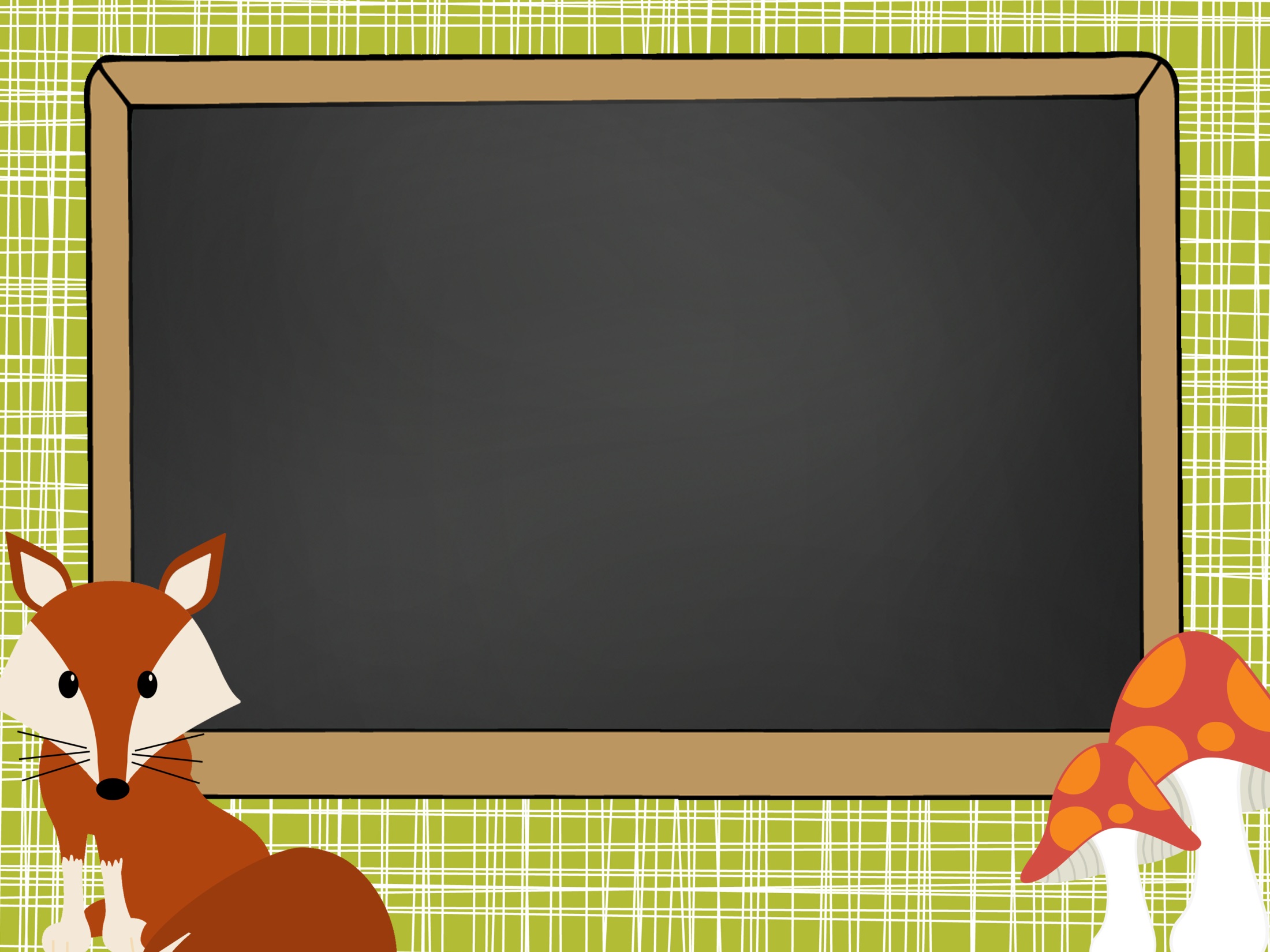 Science *
3rd & 4th Grade books
Making a lap folder
Covering curriculum of both grades
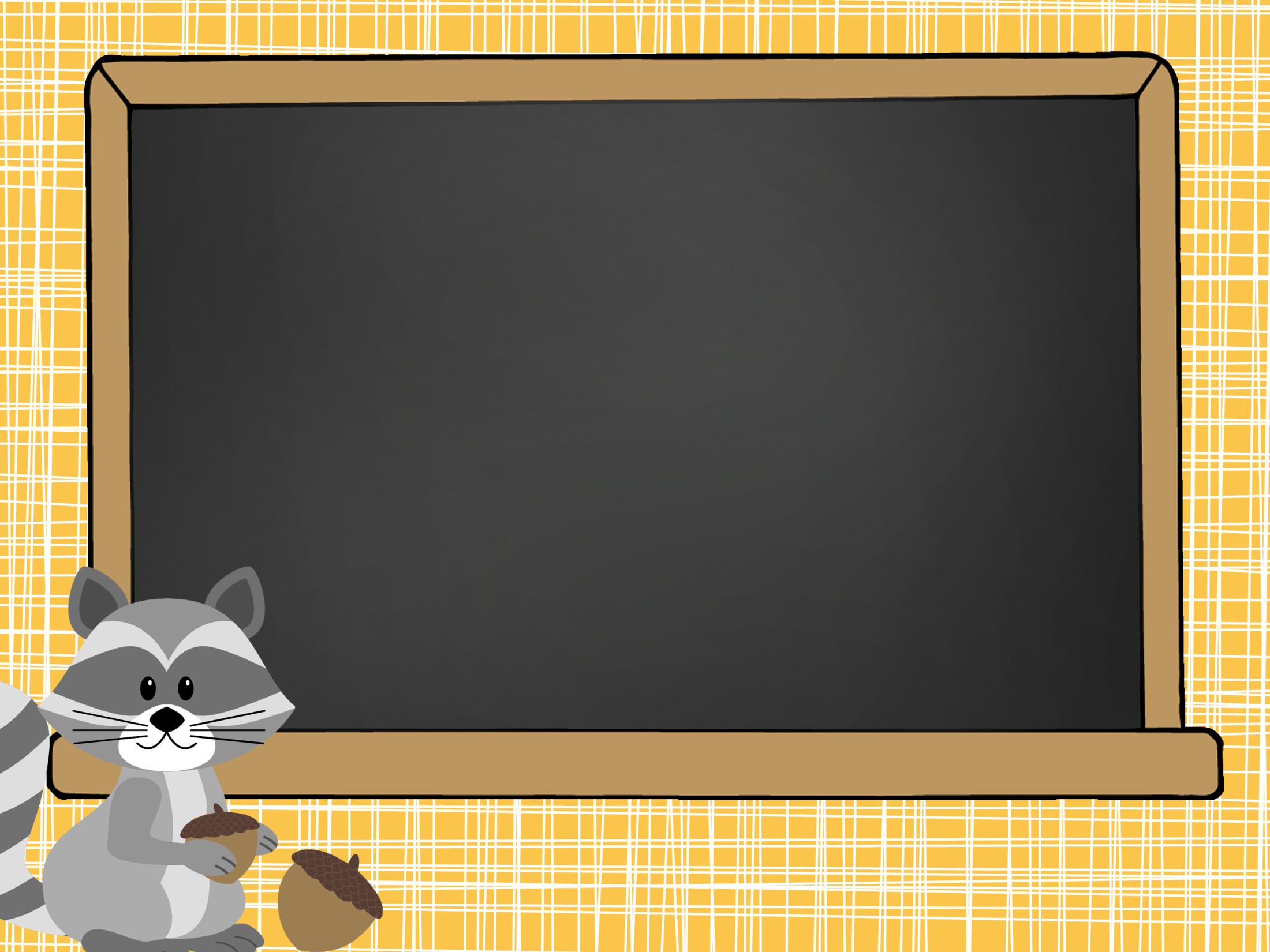 Social Studies *
First Semester
Piloting new book
3rd , waiting on the 4th books
Second Semester
Michigan
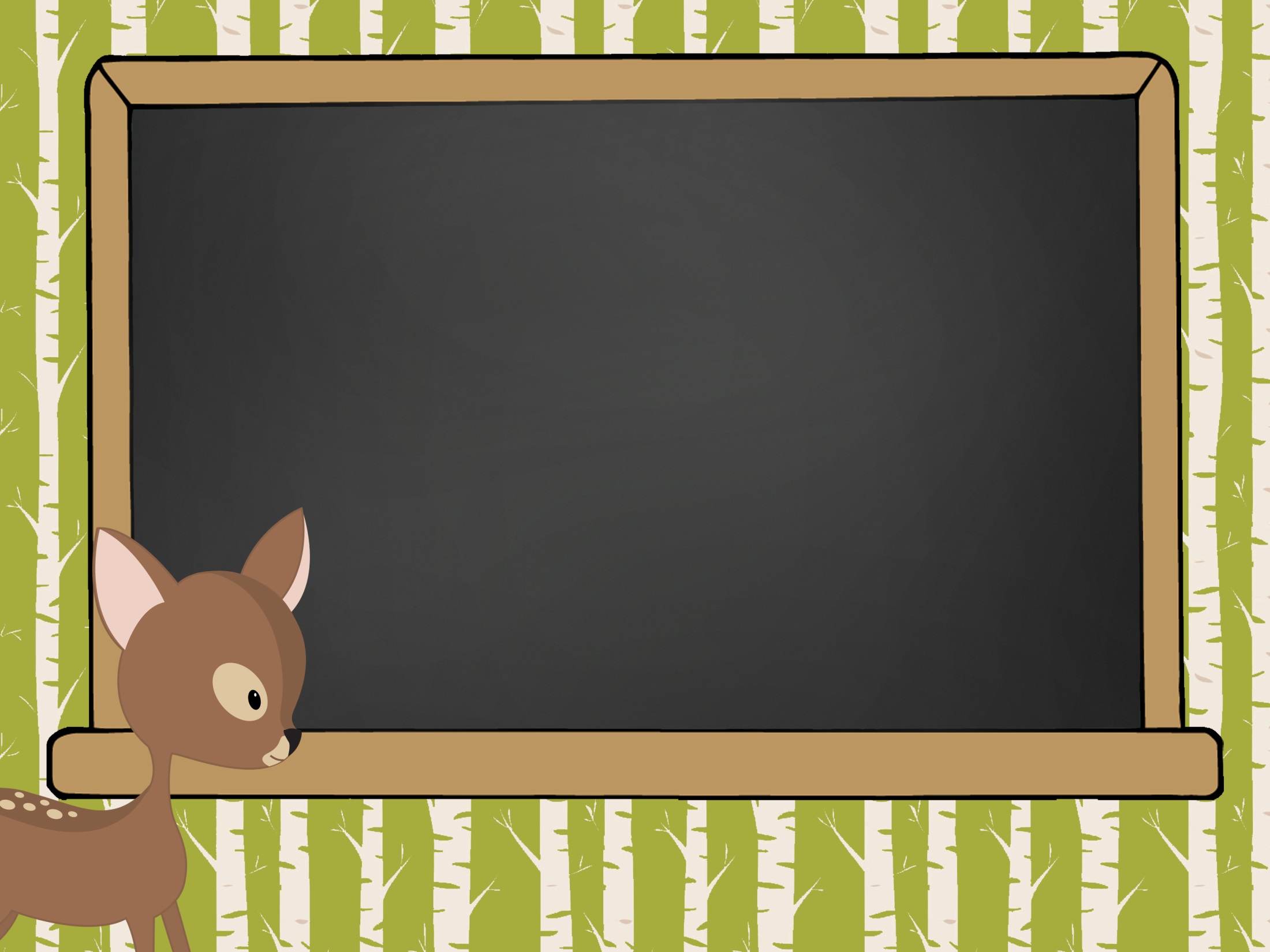 Math
Classroom lesson
Redo
https://www-k6.thinkcentral.com/ePC/start.do
School
Home
Multiplication facts
10 minutes per day
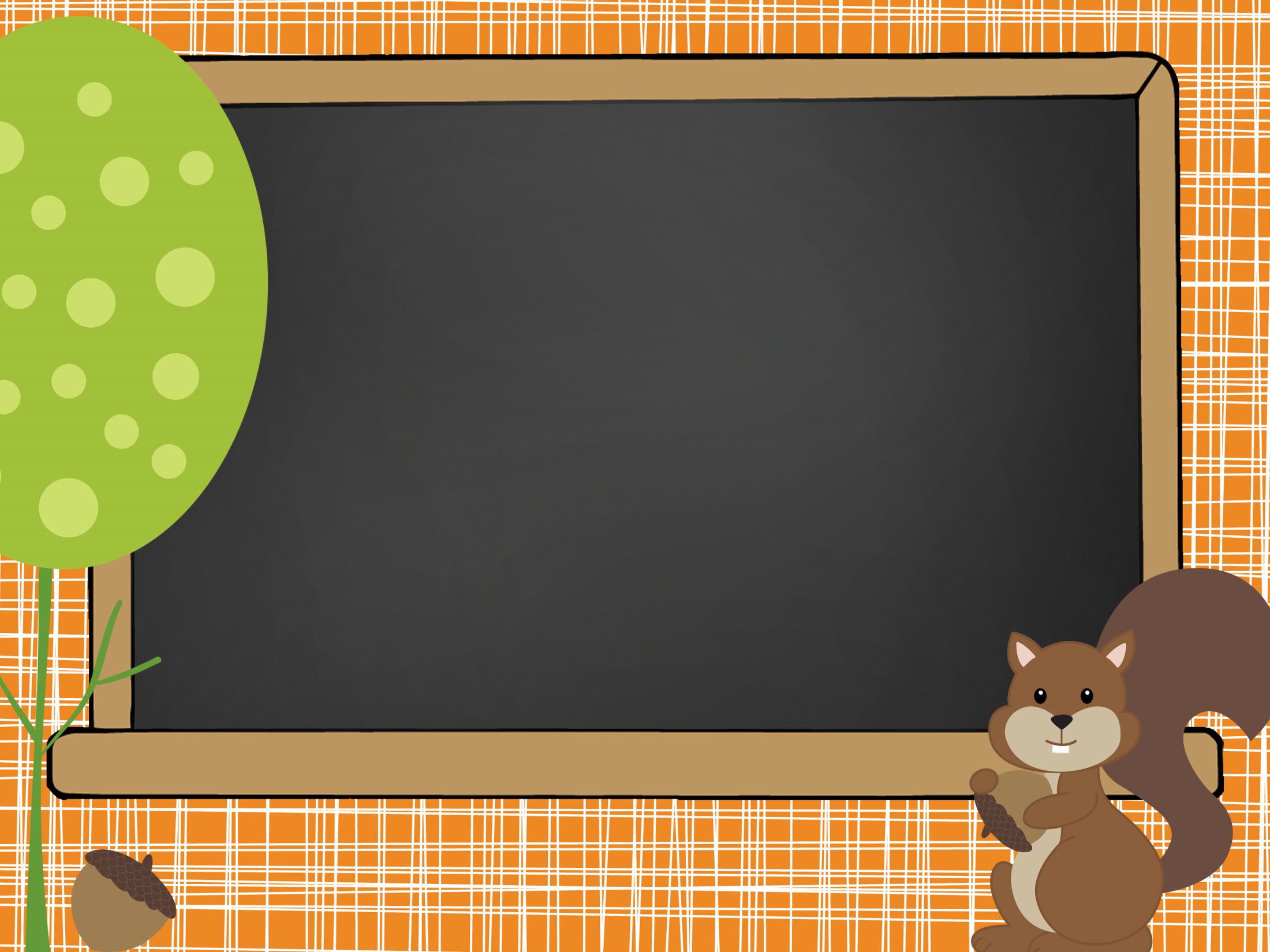 Reading
10 minutes per day (increase by 4 each quarter)
Echo reading *
Read aloud
Parent reading *
Book reports
Begin at school
Pizza Hut certificates/Scholastic orders *
Library - Wednesday
4 books for 2 weeks
Read with a volunteers **
Small Groups
Assessment
https://www.raz-kids.com/main/Search/?searchTerms=login
Home
School
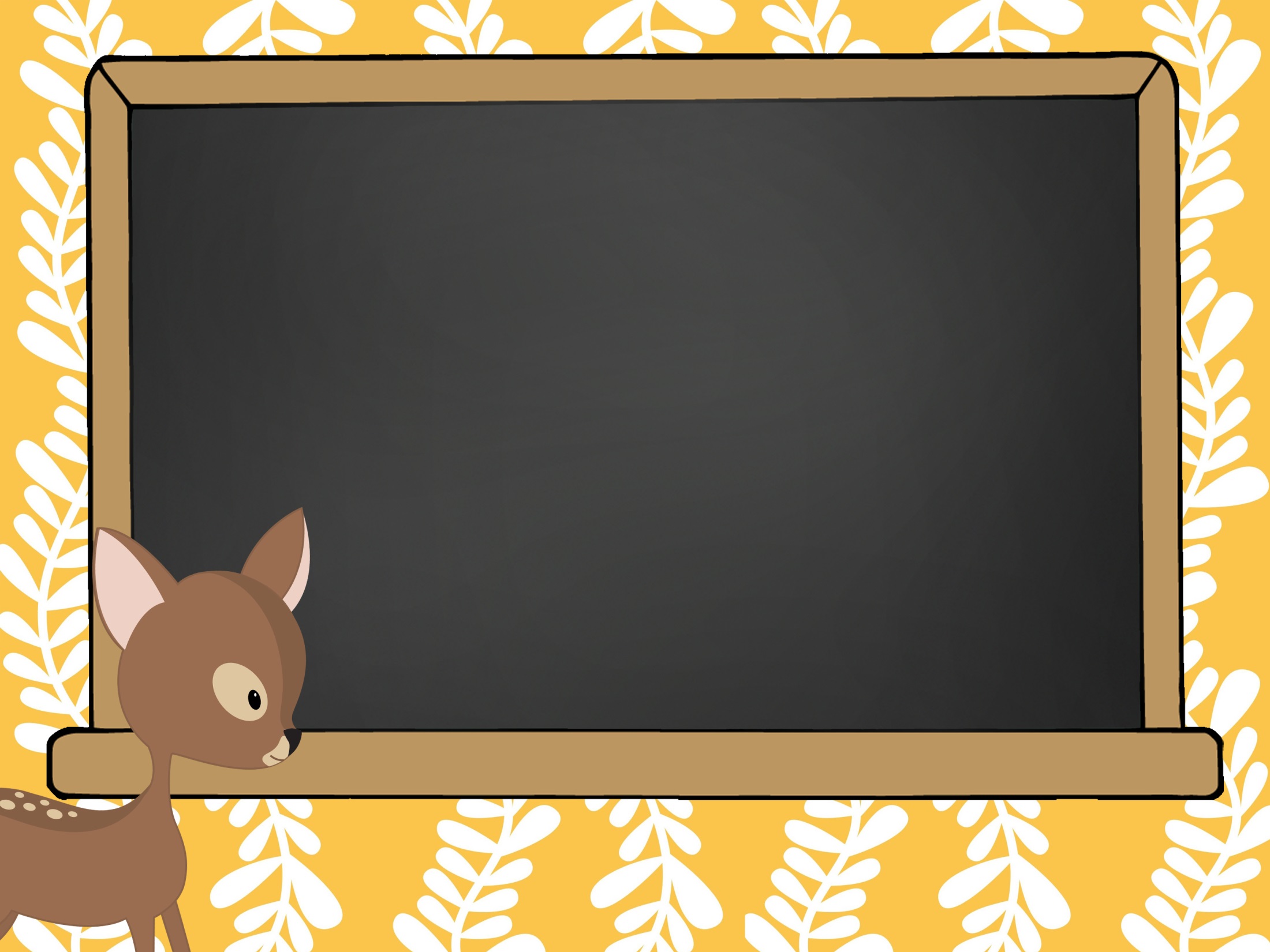 3 Reading - Pathways
The Girl with Two Angels
Box Car Kids # 1
Charlotte’s Web
Abe Lincoln’s Hat
Spiders
Trash
Courage of Sarah Noble
Sarah, Plain and Tall
Helen Keller
Buddy, the Seeing Eye Dog
Julius, the Pesky Parrot
A Gold Star for Eric
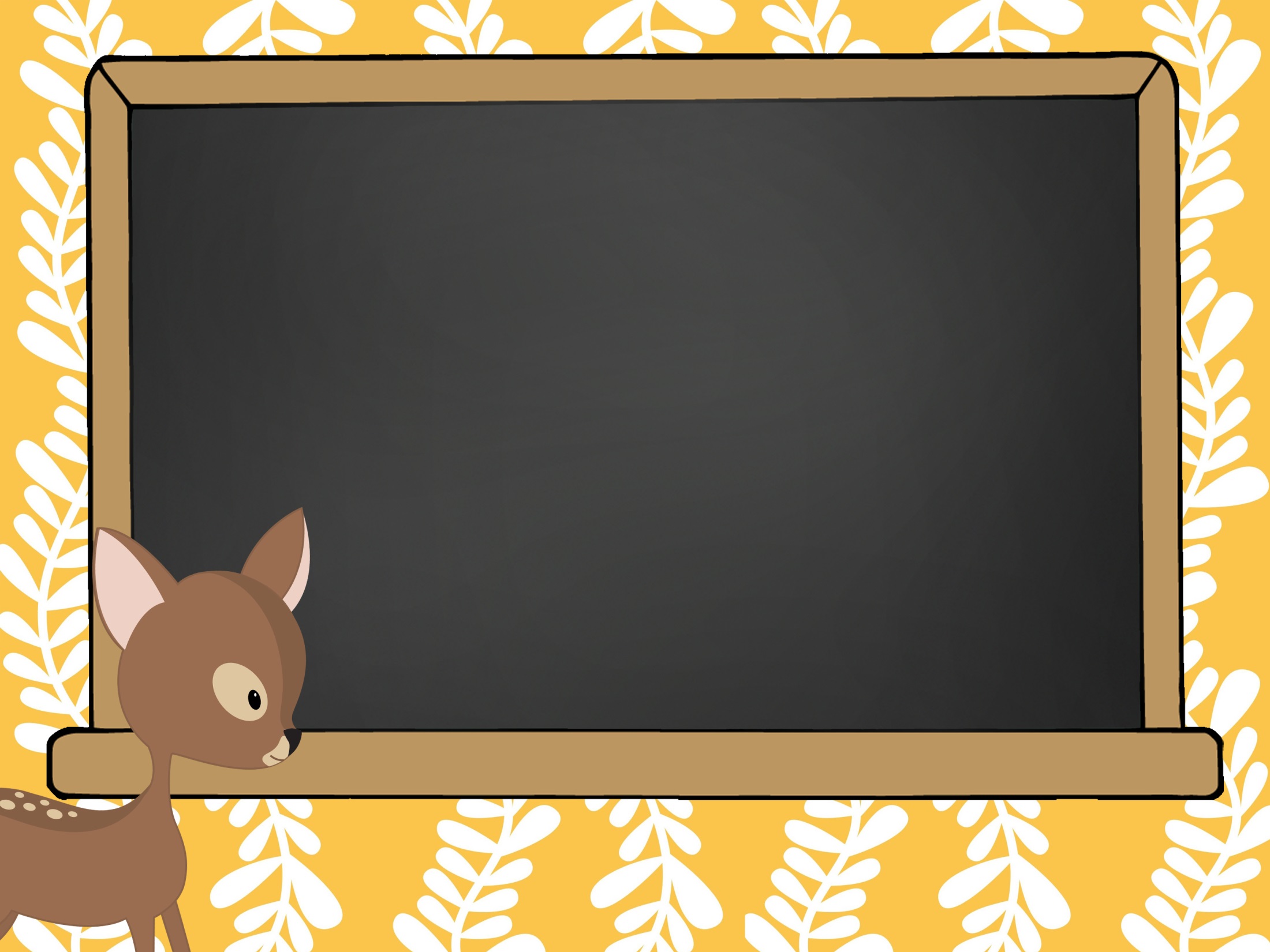 4 Reading - Pathways
Flying High, the Story of Bessie Coleman
The Story of George Washington Carver
Yuki, An Alaskan Adventure
Where the Waves Break
The Adventures of Lisa and the Drainpipe Prayer
The Cabin Faced West
Twenty and Ten
Summer of the Sharks
Joshua’s Song
The Homework Machine
The Hundred Dresses
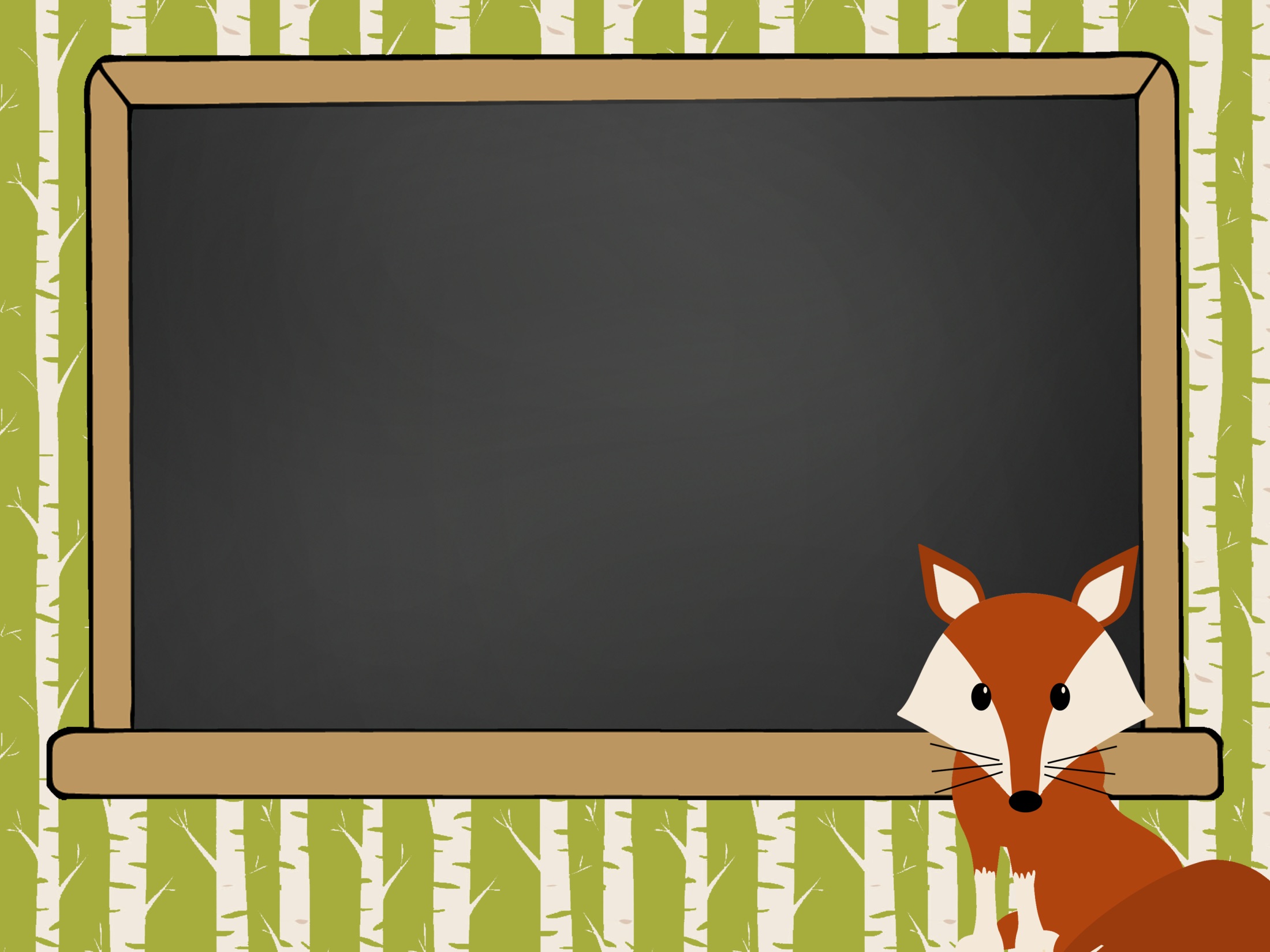 Art *
Friday
Materials*
Displayed in the hallway
School*
Church*
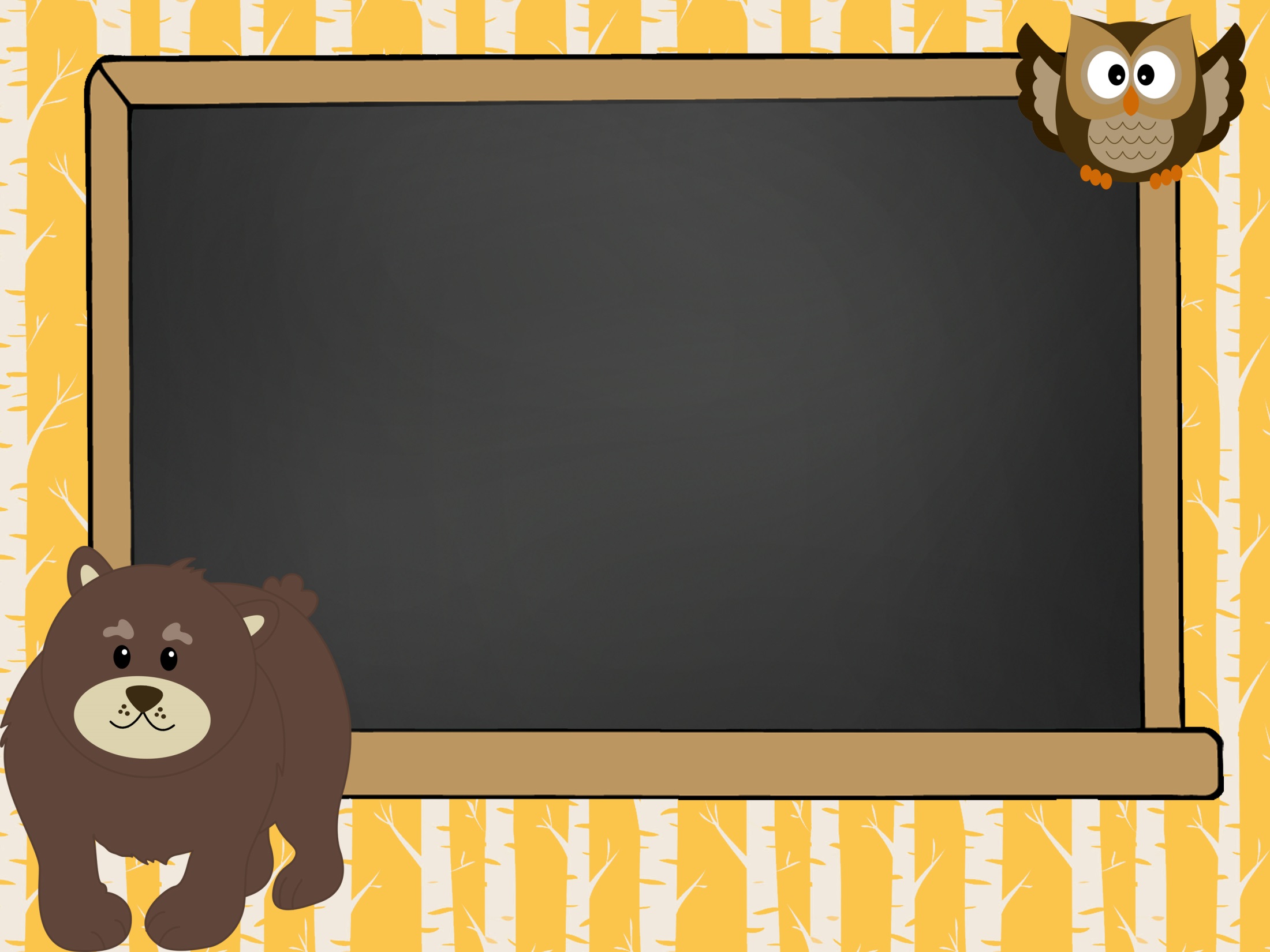 Technology
First Semester  3/4
10 wpm / 20
Second Semester
20 wpm / 40
Use correct fingers
http://www.typingpal.com/
School
Home
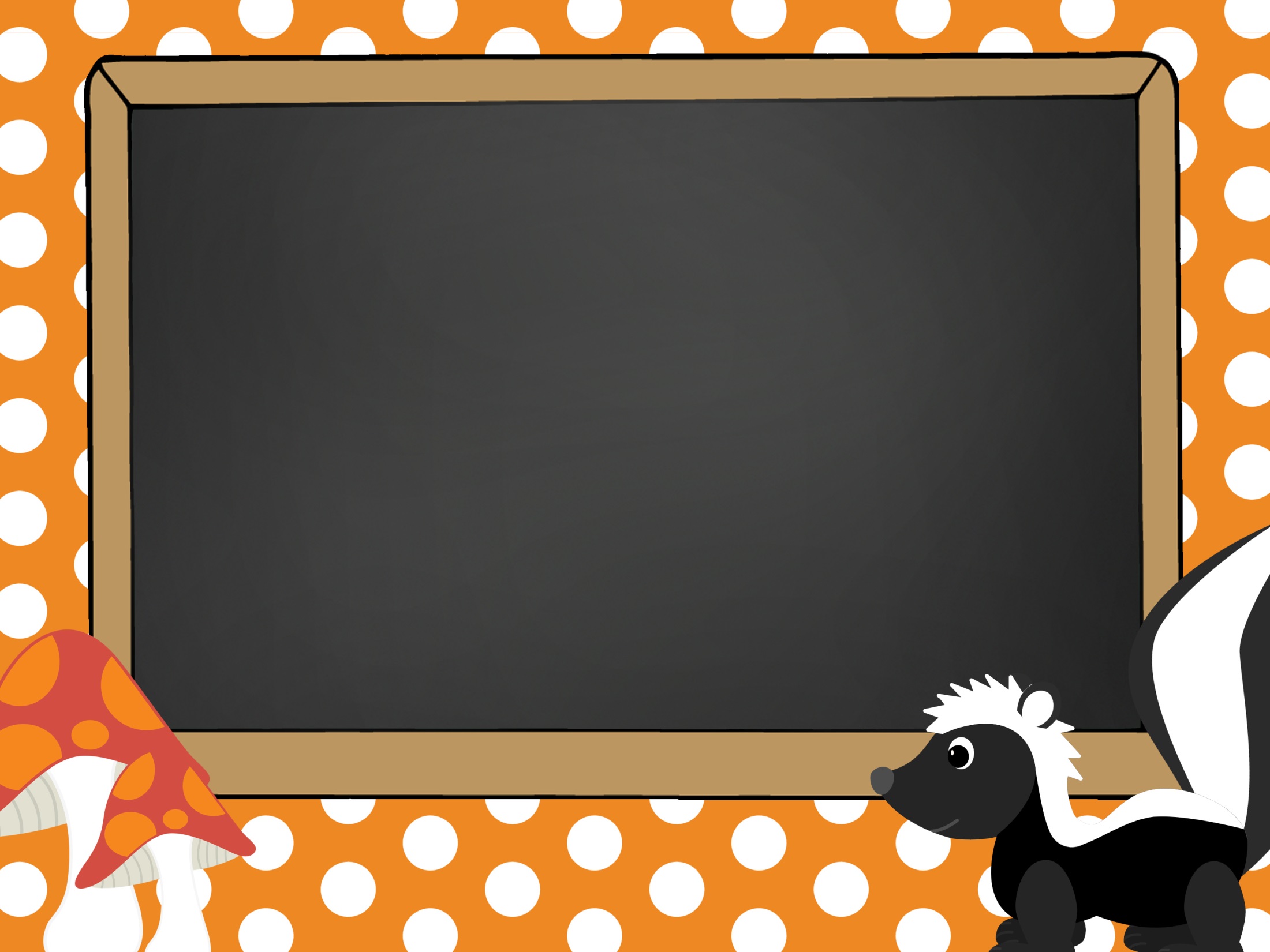 Iowa Test/Cognitive
September
Grade level learning
Cognitive abilities
Listening
Following Directions
Results in January??
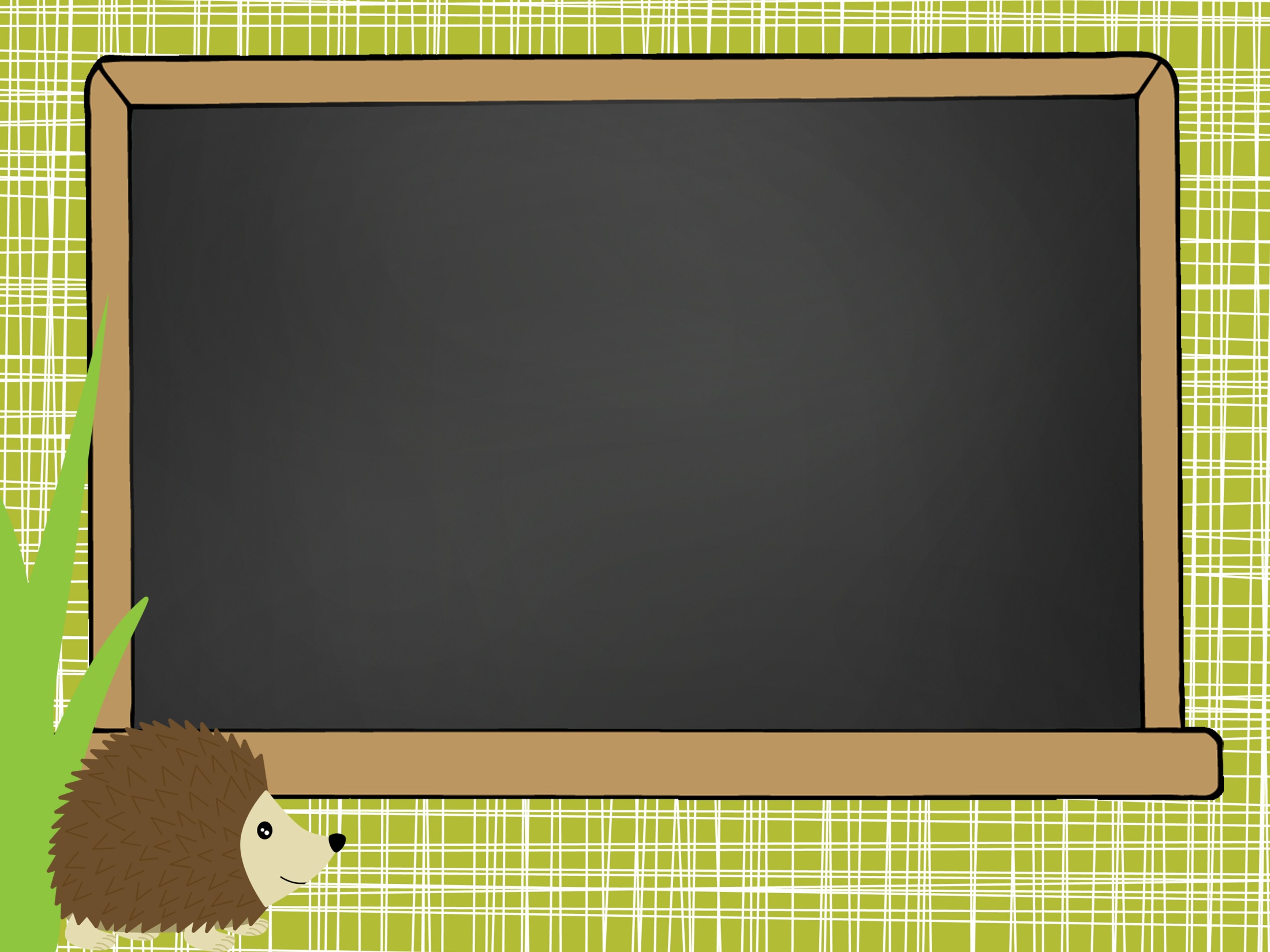 Conferences
November
Parent / Student / Teacher
January
Parent / Teacher
After school	 . . .	
Monday:  4 pm (20 minutes)
Tuesday:  5 pm (20 minutes)
Never before school
No Wednesday / Friday
Sundays on rare need
Appointments only
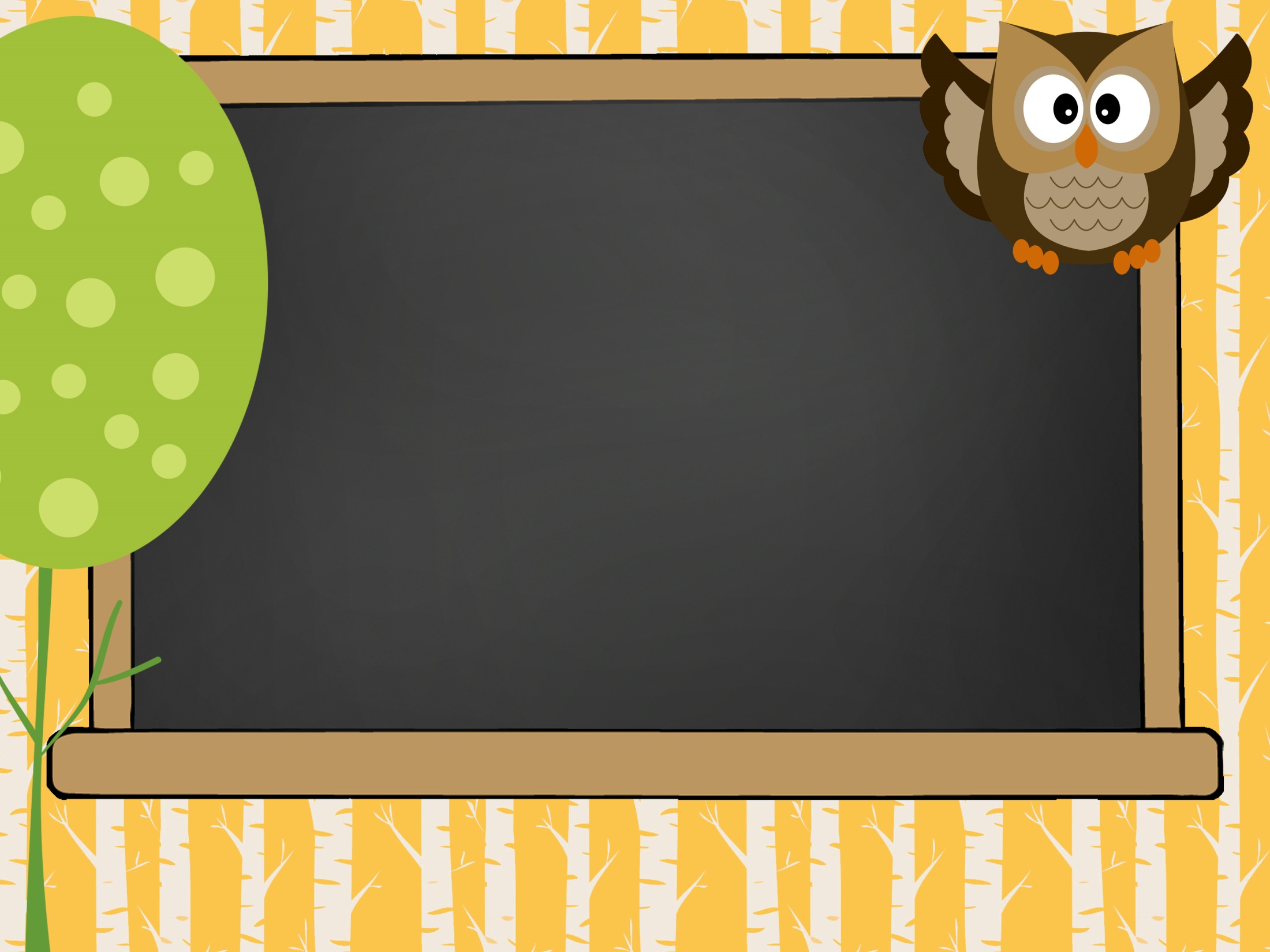 Calendar Events
Grand Parent’s Day
Friday, September 9
Mother’s Day Tea
Friday, May 5
Father’s Day Comedy Club
Friday, May 19
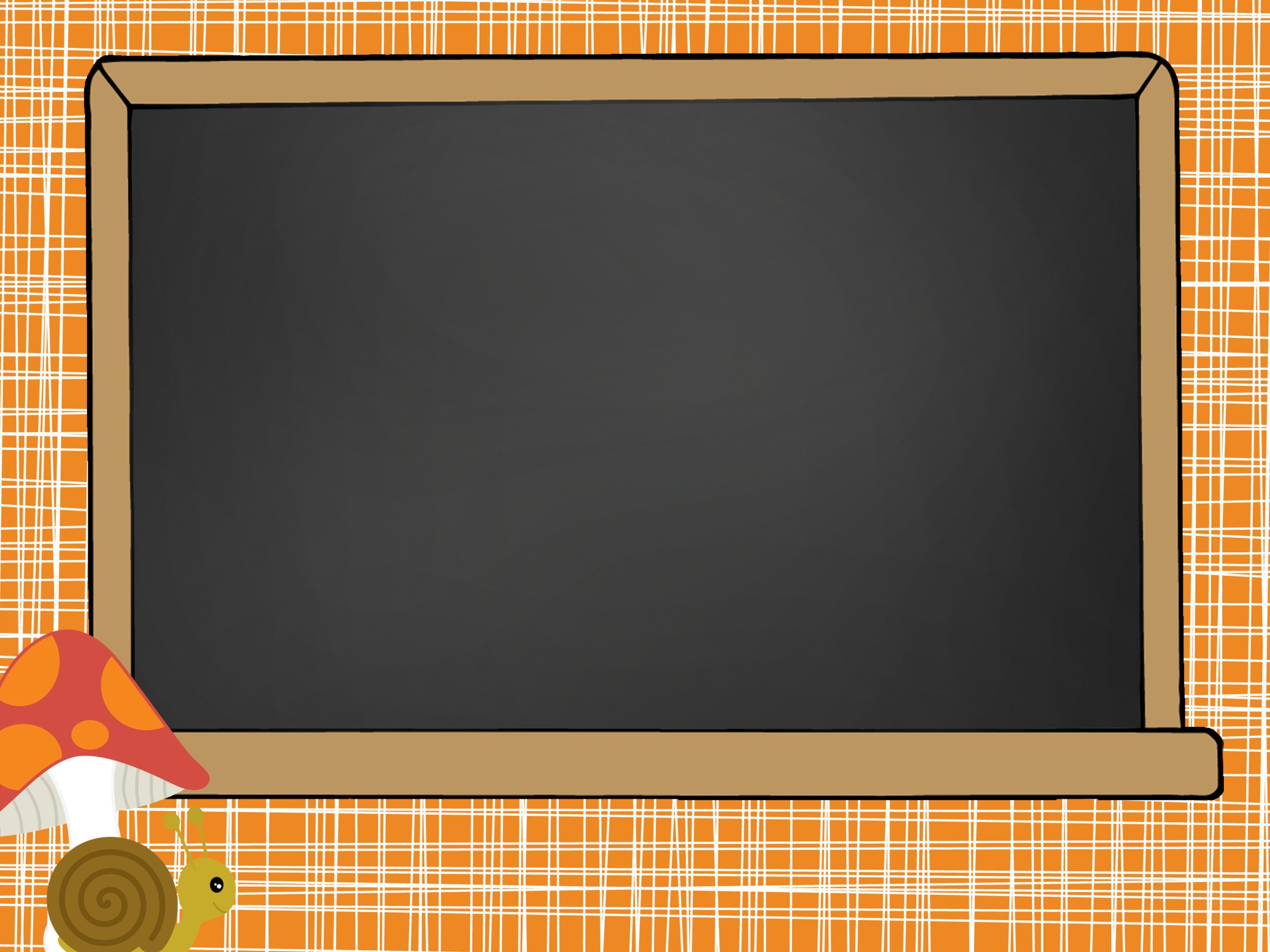 Questions
CLICK HERE to enter text